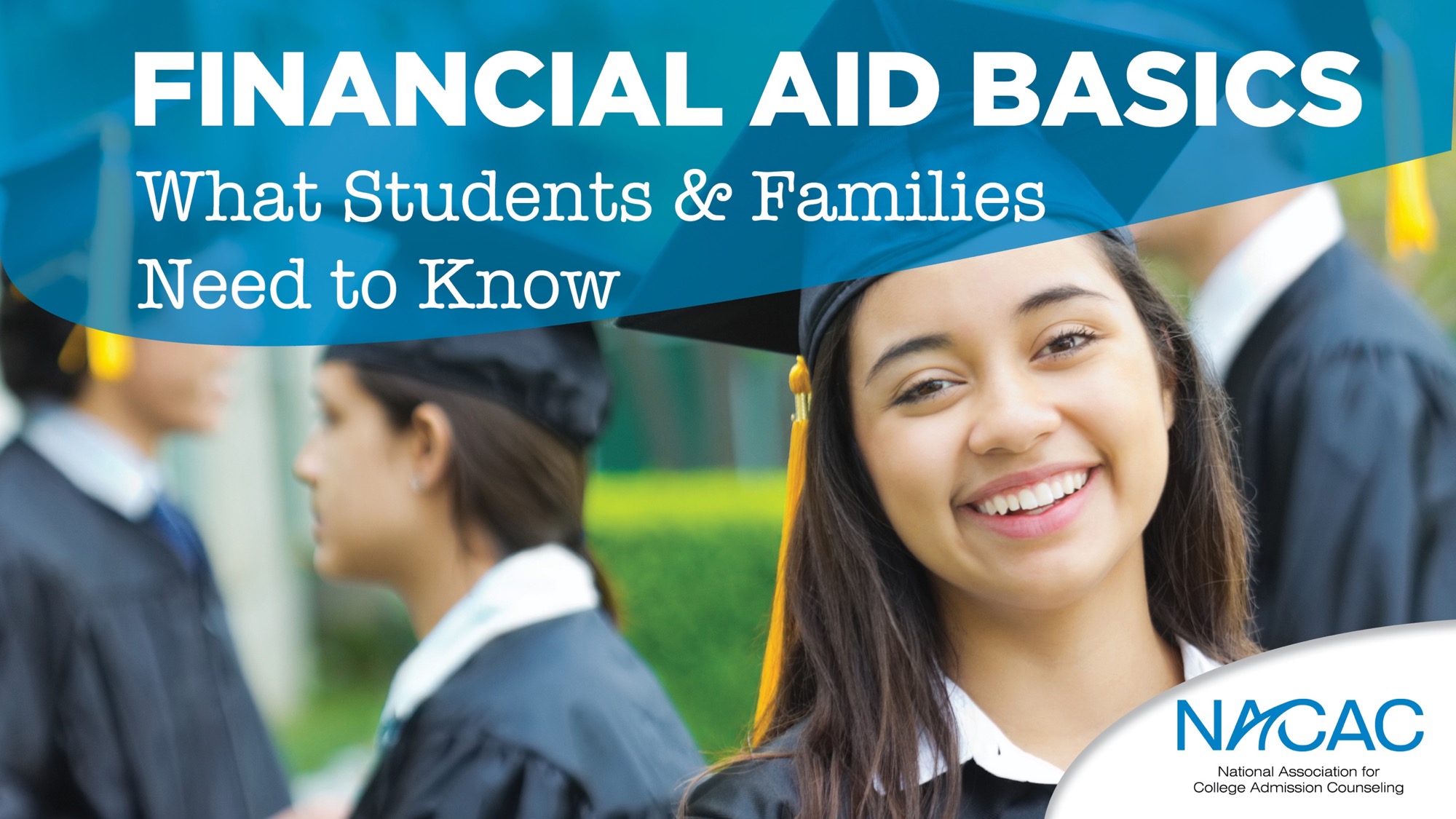 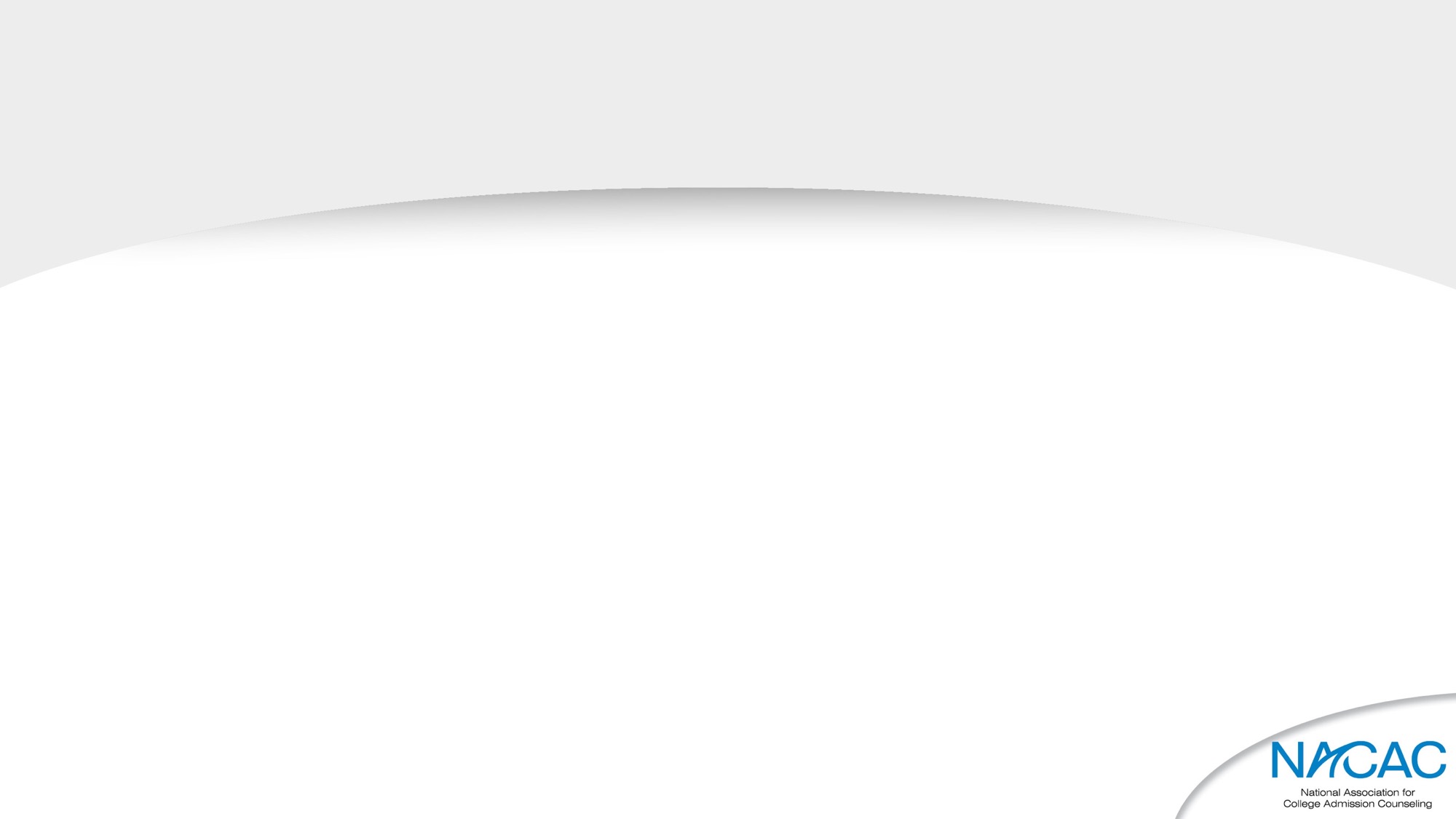 Questions that we will answer in this presentation
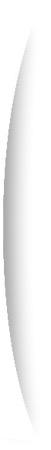 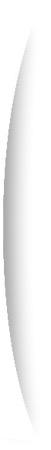 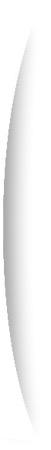 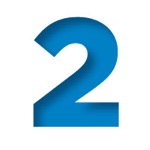 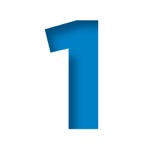 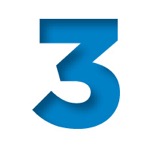 How does a student receive financial aid?
What is the difference between grants, scholarships, loans, and work-study?
How much does college cost, and what is included in the total cost?
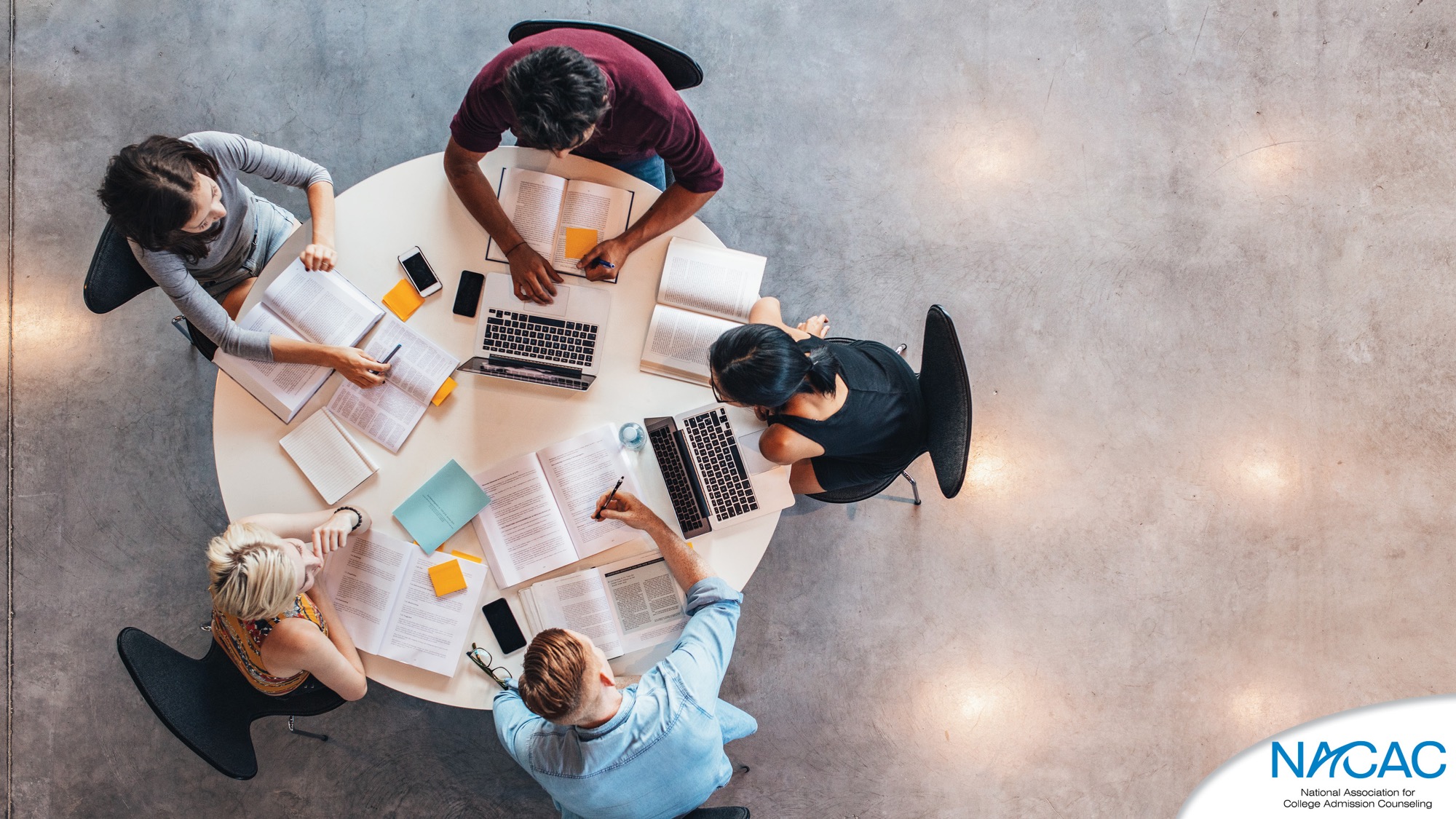 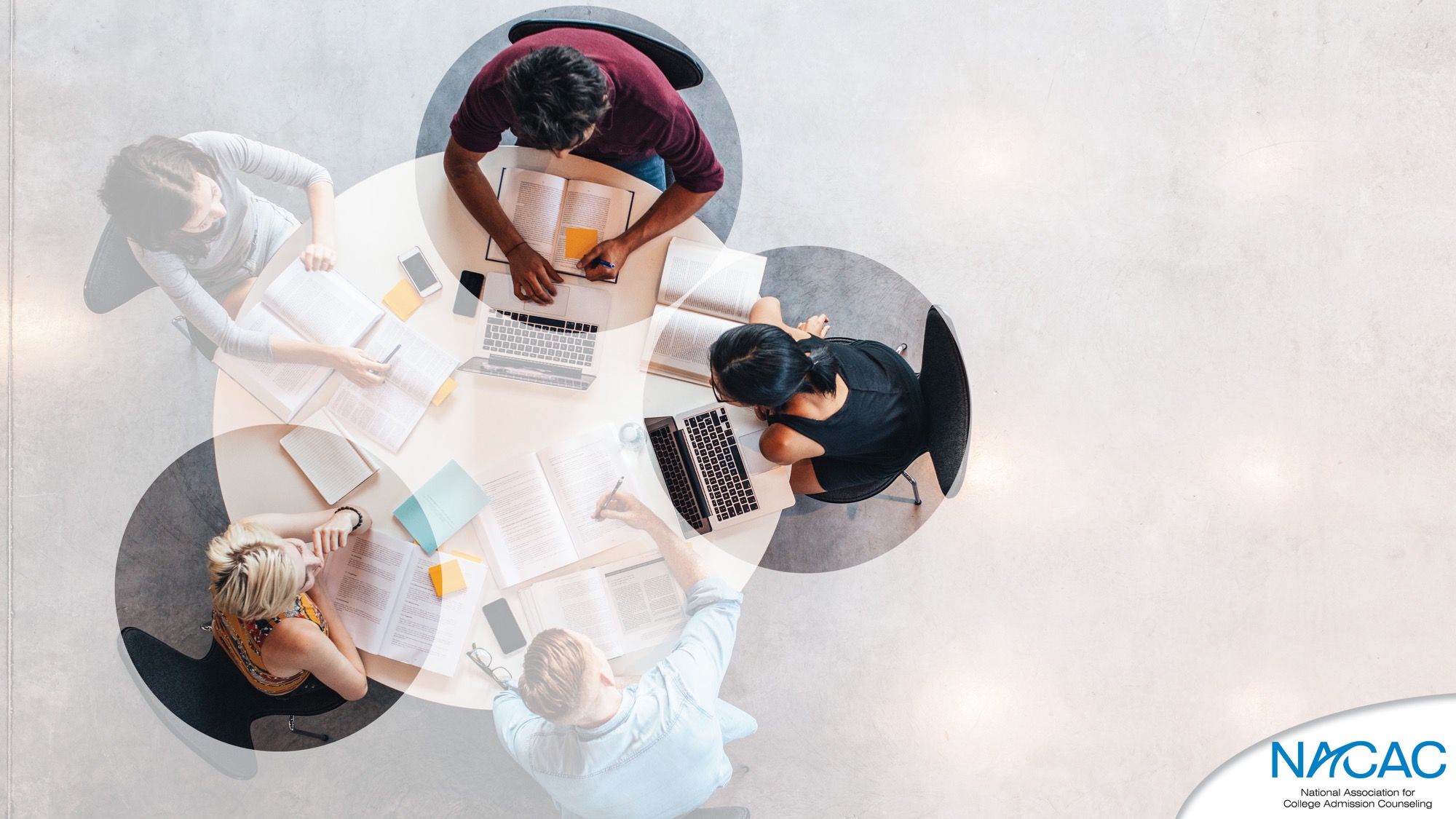 More than half of all students attending college in the United States receive some form of financial assistance.
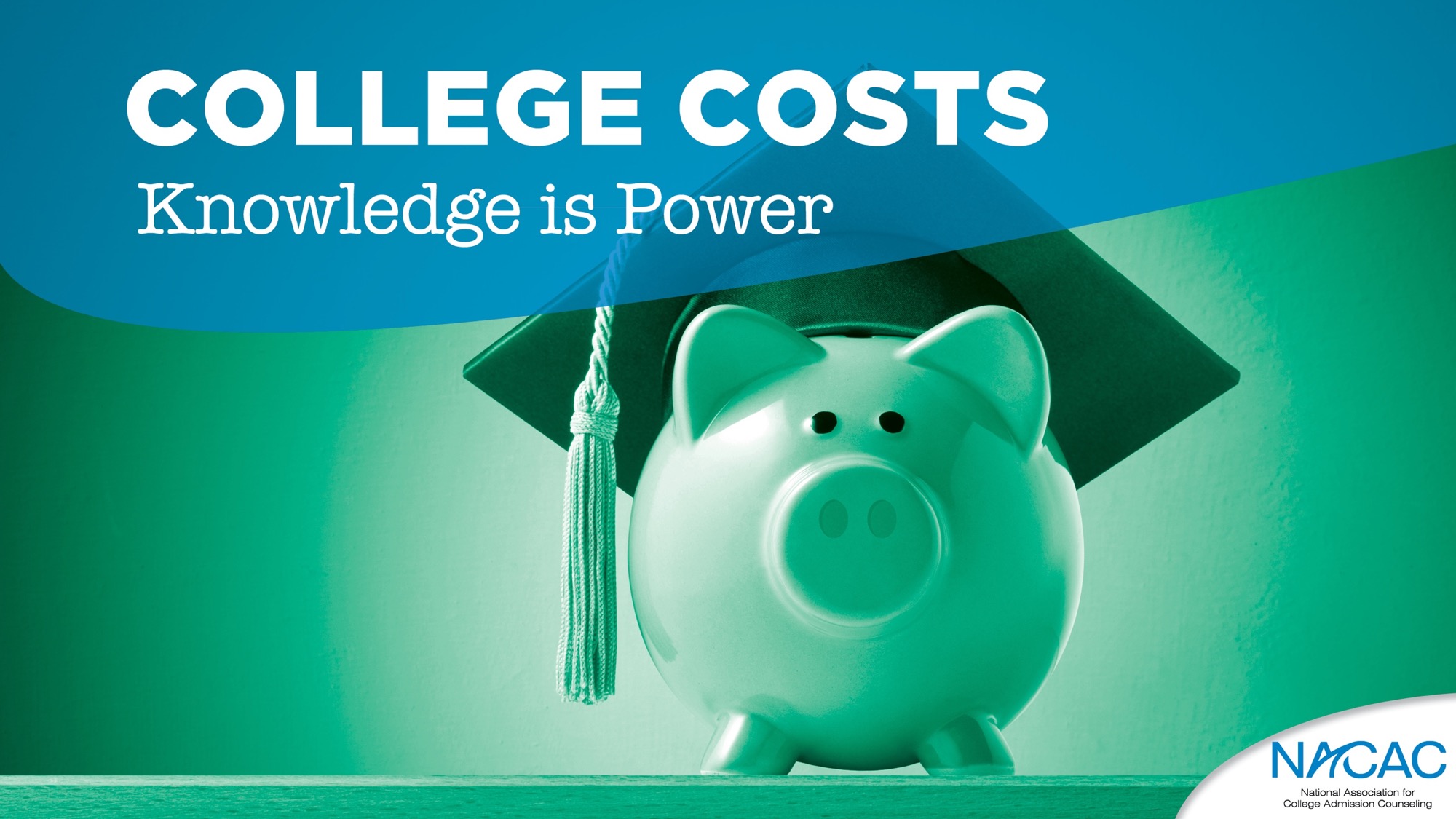 NET PRICE
NET PRICE is the amount that a student pays to attend an institution in a single academic year AFTER subtracting scholarships and grants the student receives. 
Focus on the NET PRICE.
Not the STICKER Price.
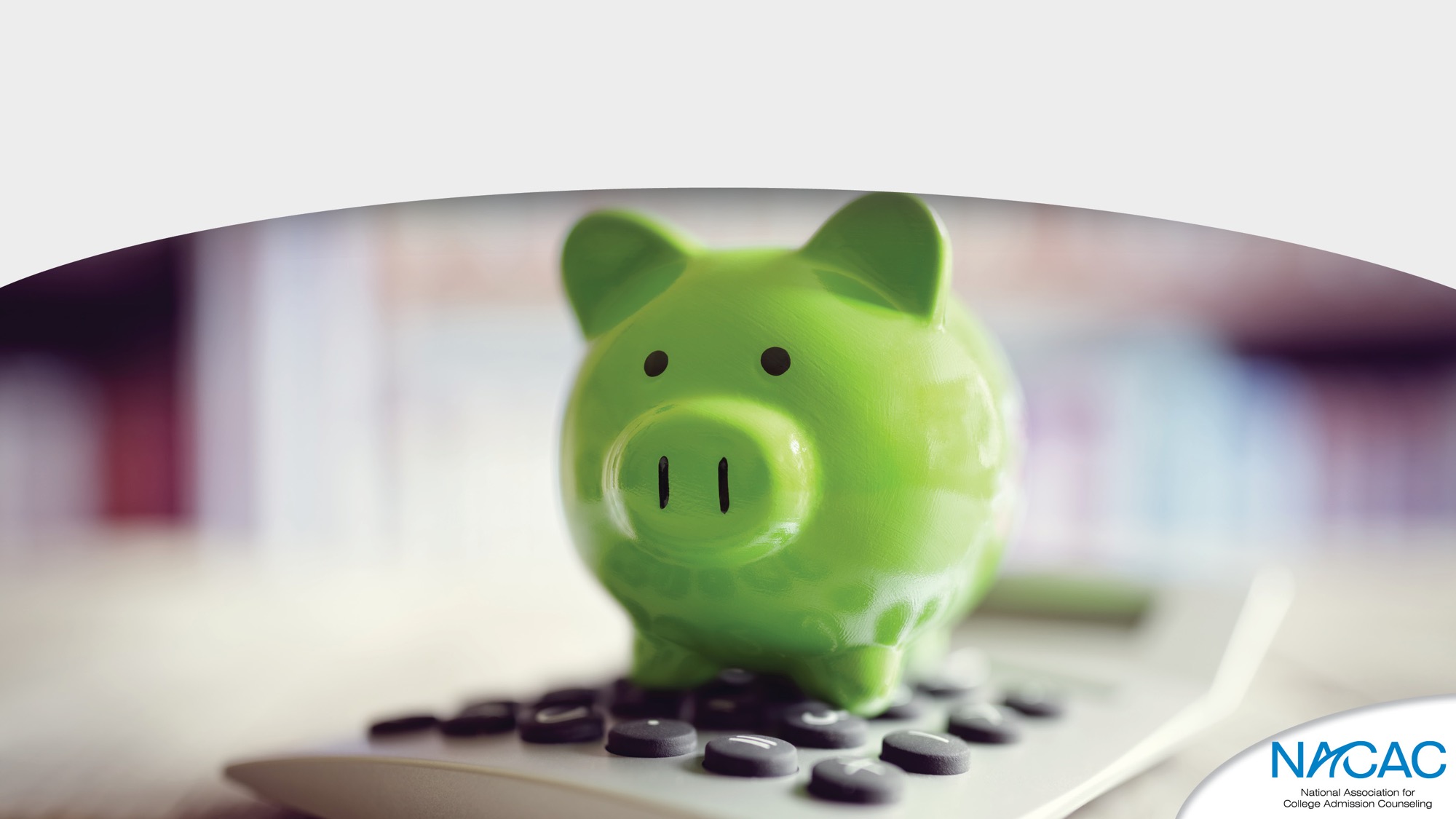 NET PRICE CALCULATORS
NET PRICE CALCULATORS
Available on a college’s website, net price calculators can help prospective students get a better handle on what they will be expected to pay.
Students enter information about their family’s financial situation to learn what similar students paid to attend the institution in the previous year.
WHY ARE NET PRICE CALCULATORS IMPORTANT?
Knowing your net price:
Gives you the best idea of what you’ll pay for a particular college
Makes comparing colleges easier
Widens your choice of colleges
NET PRICE CALCULATOR TIPS
Answer questions accurately
Remember the net price calculators are intended to provide estimated net price information and does not represent a final determination , or actual award of financial assistance.
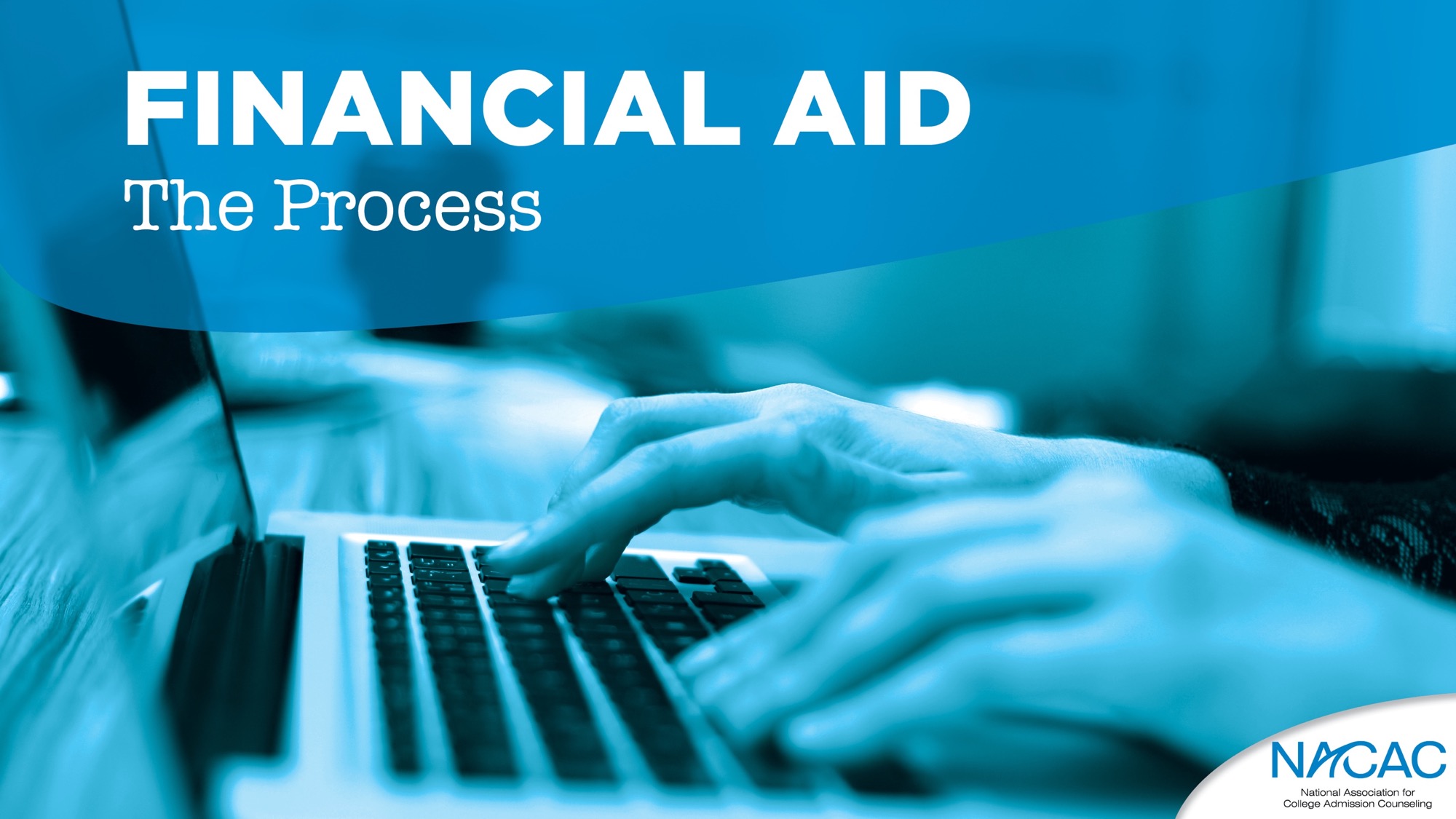 The Financial Aid Process
FEDERAL: FAFSA (Free Application for Federal Student Aid) – www.fafsa.ed.gov 
STATE: State Financial Aid programs
INSTITUTIONAL AID and SCHOLARSHIP APPLICATIONS
CSS Profile – List of colleges, universities and scholarship programs using CSS Profile as part of their financial aid process.  profileonline.collegeboard.com 
Be sure to check each individual school’s website to find out what forms are required and when they must be filed.
File Your FAFSA
Each year, the federal government awards roughly $135 billion to college students through need-based grants, loans, and work-study funds.
Filing the FAFSA ensures you are in the running.
Highly recommended. Filling out FAFSA ensures consideration for institutional scholarships
Watch deadlines. Some states have priority deadlines. Check your state’s information here. 
Be organized. Gather all documents needed prior to filling the FAFSA and avoid delays, check for mistakes before submitting information.
You should not have to pay money to fill out FAFSA. It is FREE!
an important day
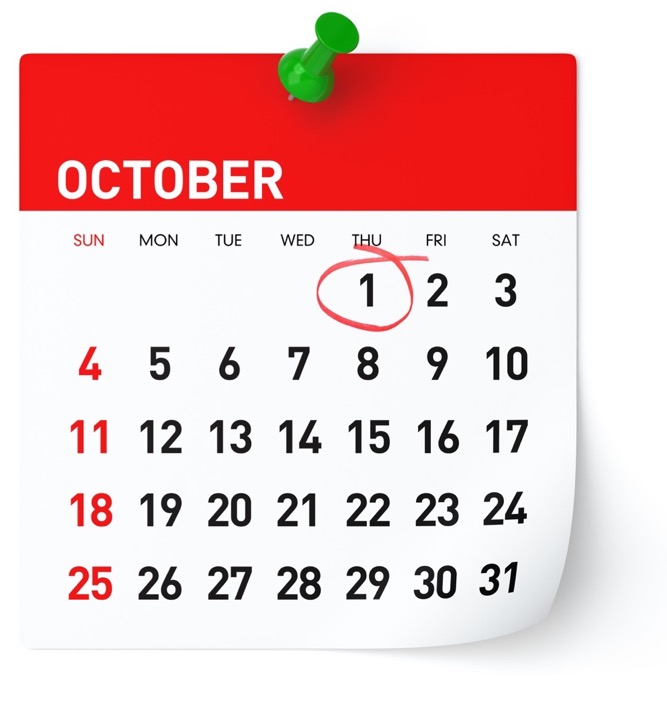 October 1 is the first day that the FAFSA can be completed.
Federal Student Aid
Completing the FAFSA is the first step in securing federal aid for college, career school, or graduate school.
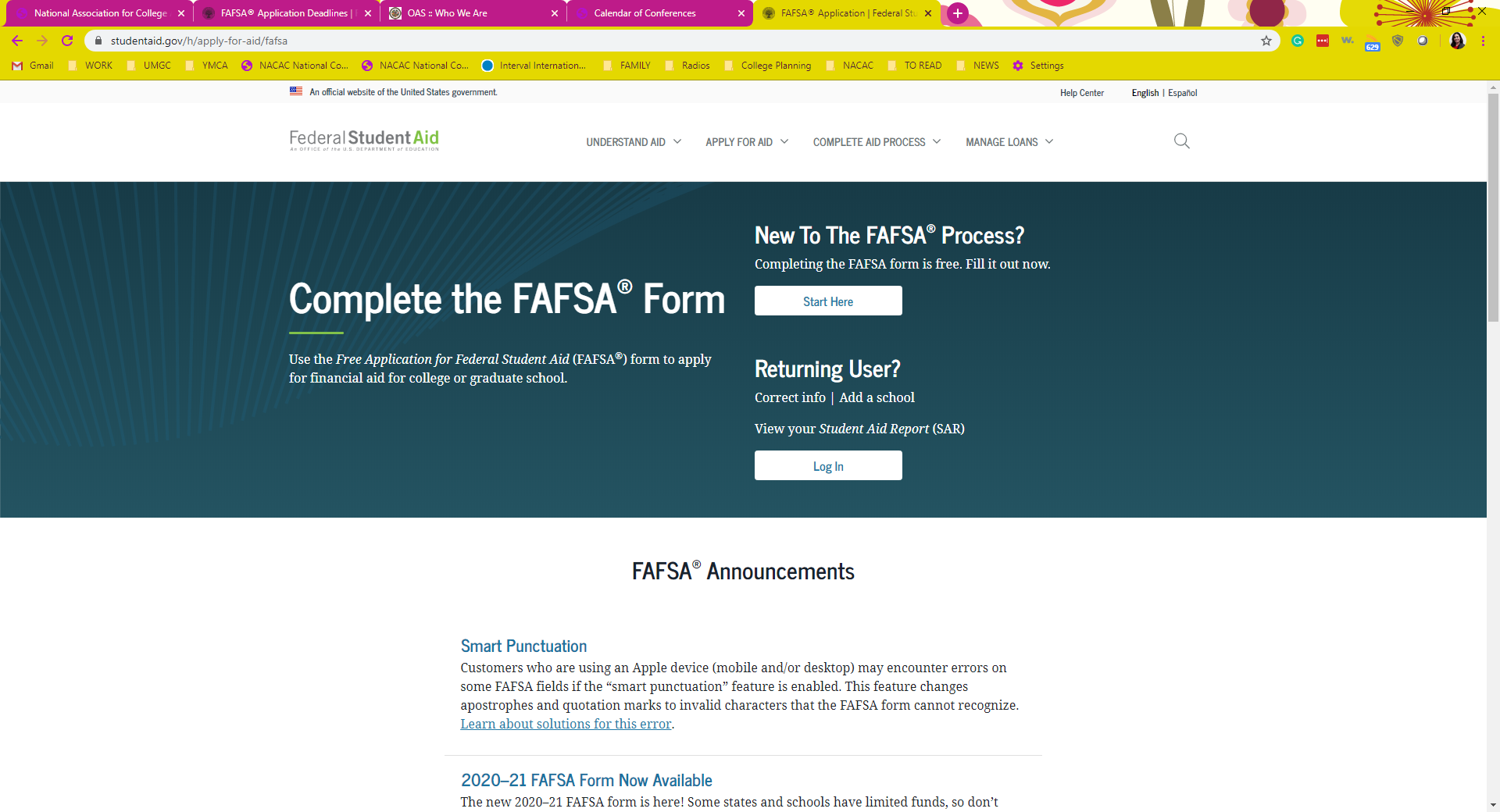 https://studentaid.gov/
State financial aid programs
State aid is financial assistance that a state offers to eligible residents to help reduce their educational costs.
See your state financial aid

State and regional tuition exchanges allows residents to attend an institution in another state.
CSS/ Financial Aid PROFILE
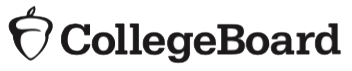 The PROFILE is a tool created by the College Board that allows students to complete one form and apply online for non-federal financial aid from almost 400 colleges, universities, professional schools, and scholarship programs.
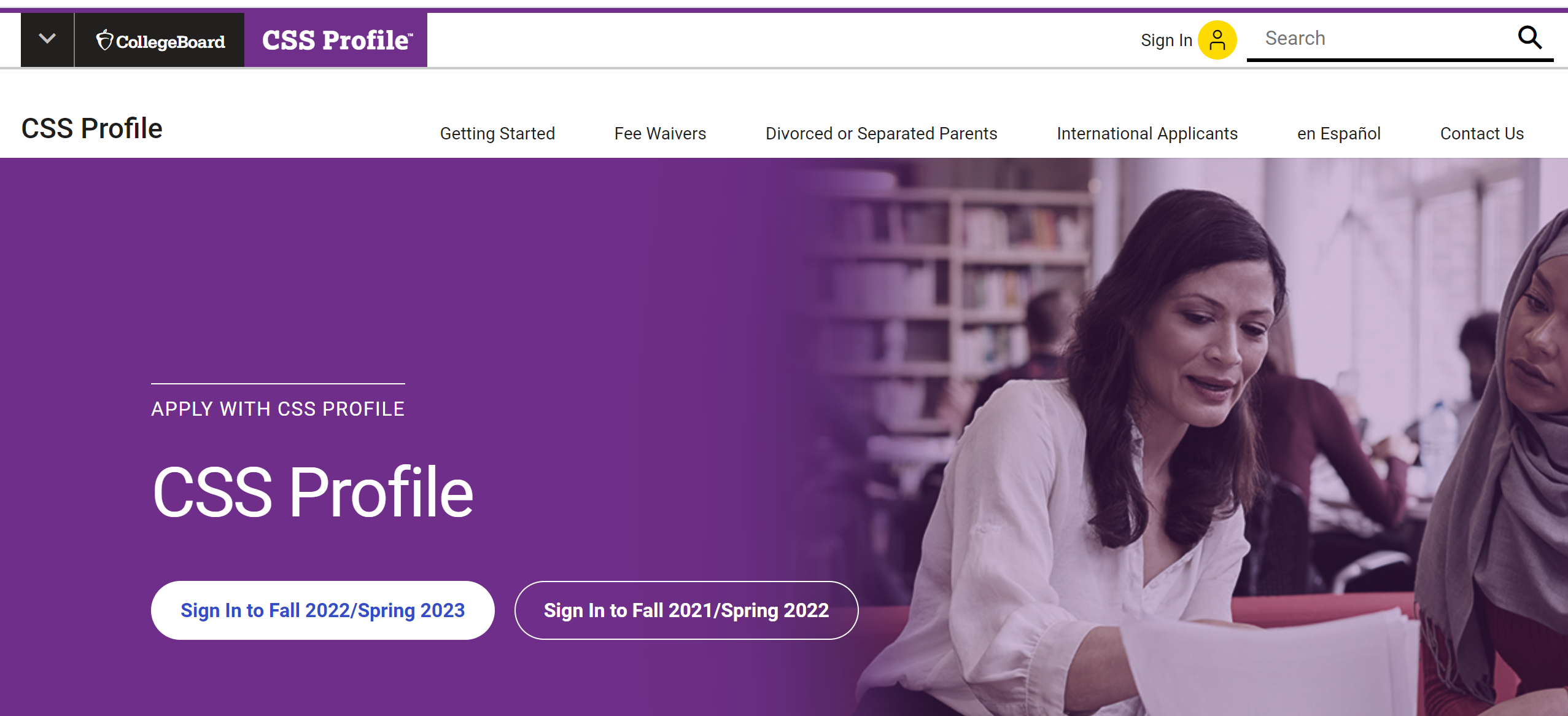 https://cssprofile.collegeboard.org/
CSS/ Financial Aid PROFILE Tips
Available on October 1st
Use your College Board Account to complete the Financial Aid PROFILE
May be required by some colleges and universities 
CSS / Financial Aid PROFILE is in addition to the FAFSA.
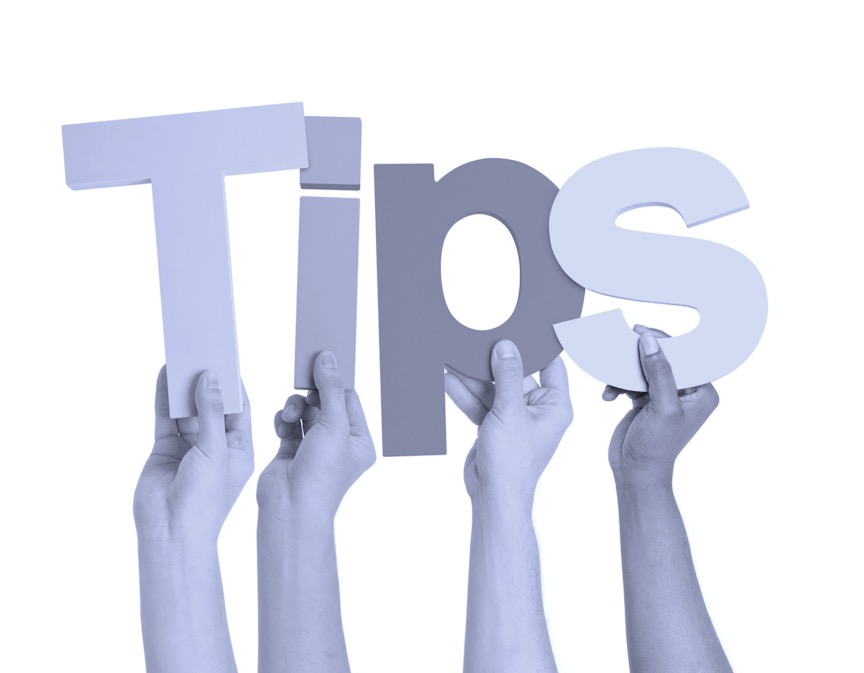 Be Smart About Scholarships
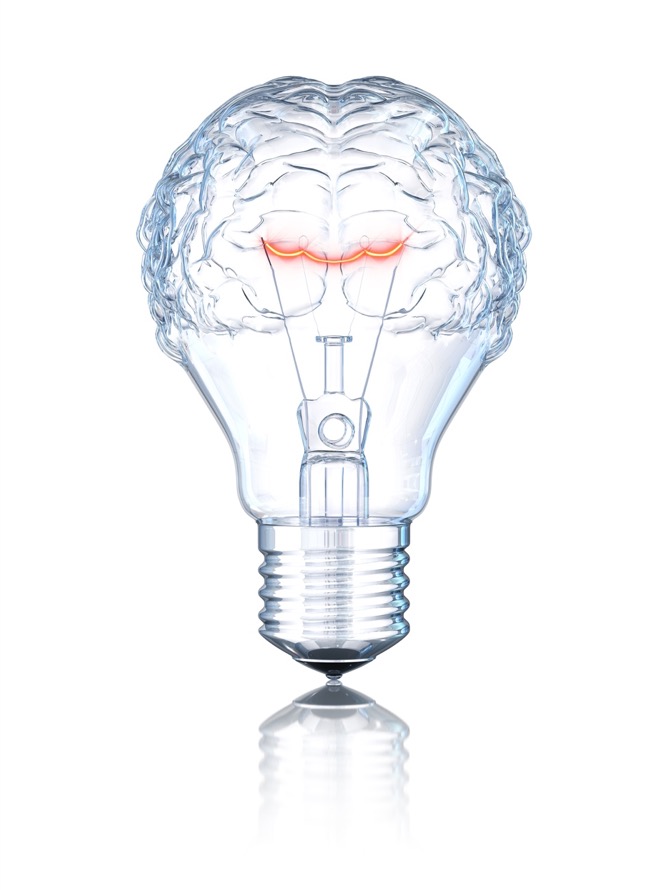 Thousands of scholarships exist. Some colleges automatically consider all applicants for scholarships. Other scholarships from colleges, universities, and private sources require special applications and additional work and motivation to make it happen.
Never pay money to apply to an outside scholarship.
Take Steps to Minimize Debt
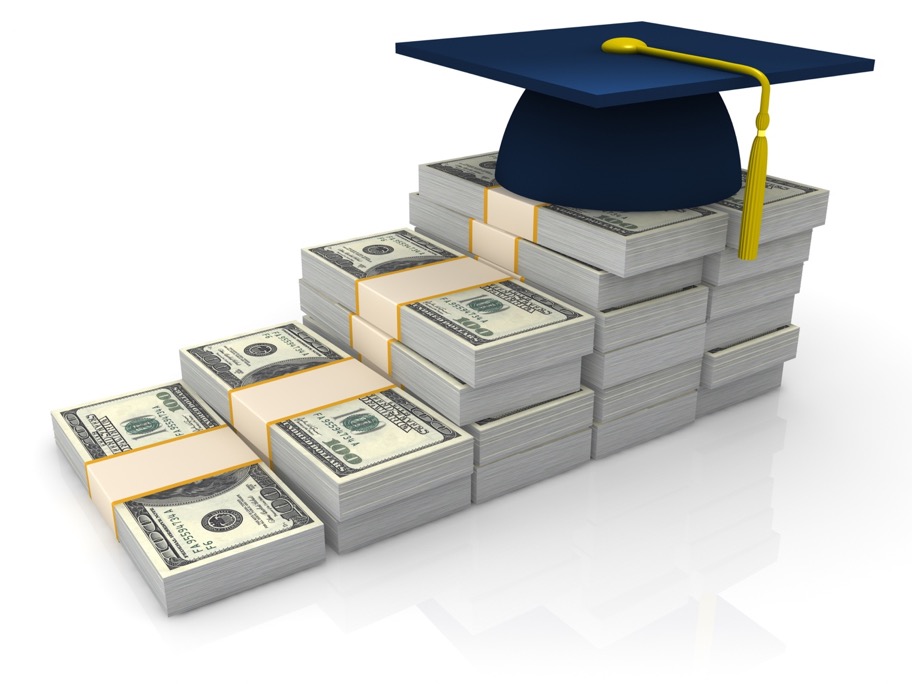 The majority of students use loans to help finance their college education.
Don’t borrow any more than you absolutely need.
How Much Will it Cost?
Indirect Costs 
Books and Supplies
Off-Campus Room & Board
Personal Expenses
Travel Costs
These costs do not show up on the college bill.
Billable Costs 
Tuition and Fees
On-Campus Room and Board
These costs will show up on the college bill.
Assessing Student Need
A student’s financial need is calculated as the difference between the cost of attending the school, the Cost of Attendance (COA) minus any expected financial assistance (EFA), such as gifts or outside scholarships, and the amount the student and their family is expected to pay, the Expected Family Contribution (EFC)
COA – EFC = Student Financial Need
Expected Family Contribution (EFC) is influenced by these factors:
The amount the student’s parents will be asked to pay from income and assets
The amount the student can contribute from earnings and savings
Family size, age of oldest parent, number of children currently attending college
Special circumstances: Health related expenses, loss of property or death in the family
Expected Family Contribution (EFC) 
Continued…
Institutions will use the EFC to determine your federal student aid eligibility and financial aid award. 

You can find your EFC on the first page of your Student Aid Report sent by email after you submit the FAFSA.
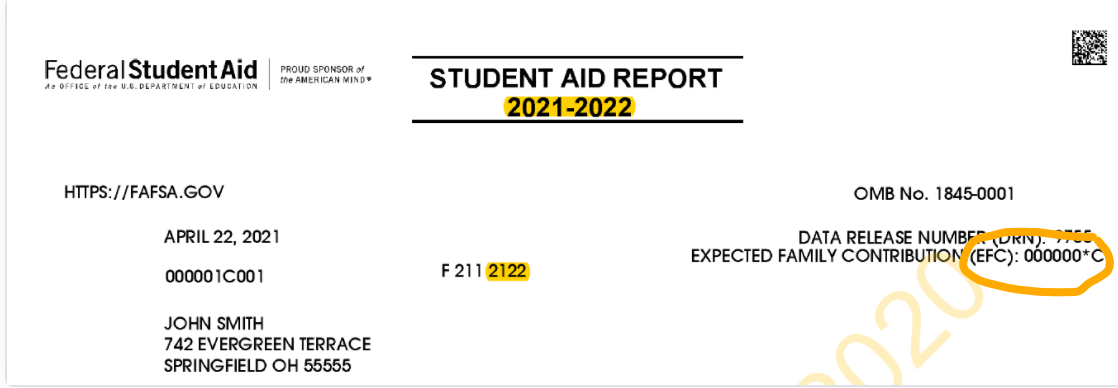 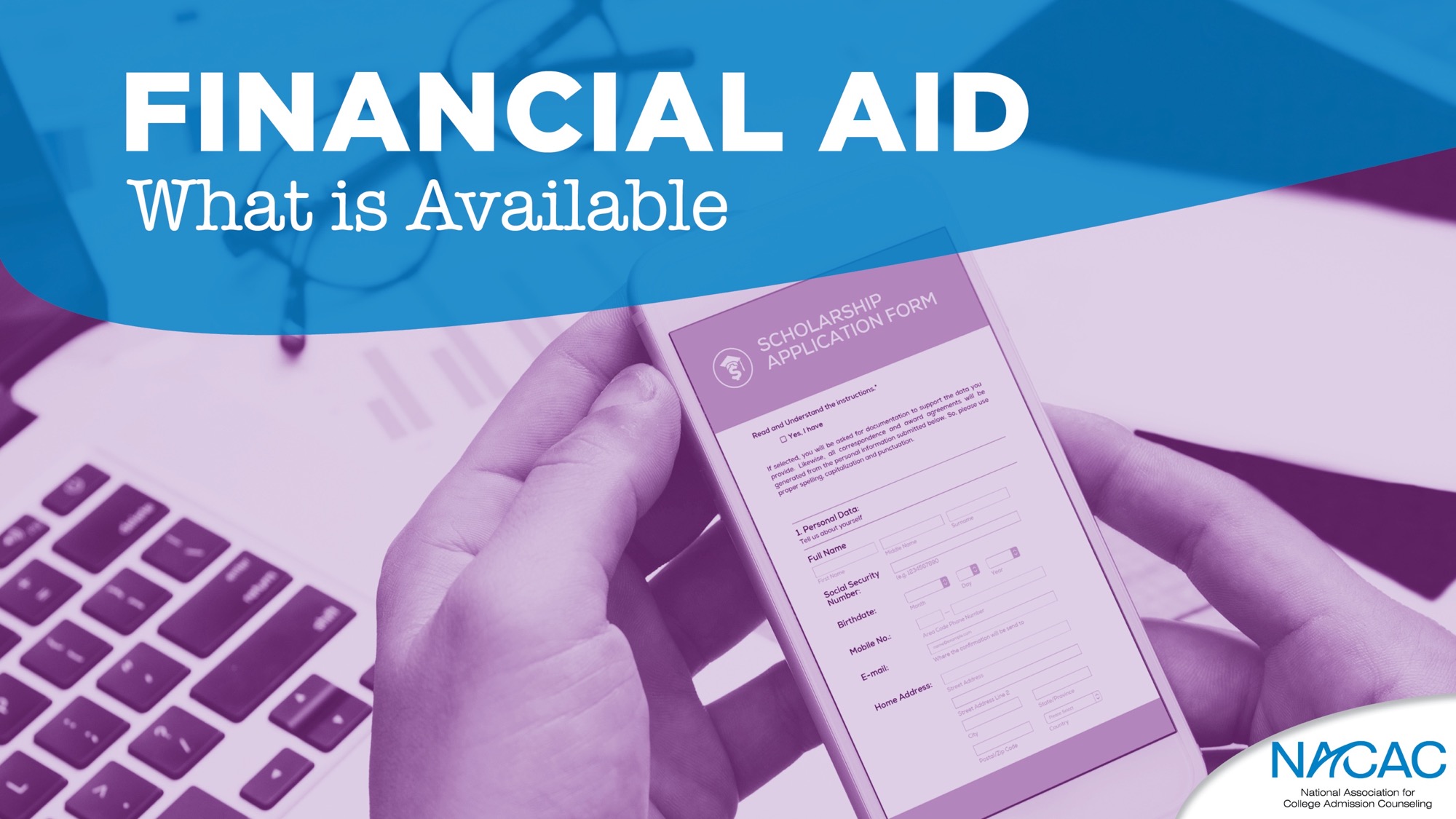 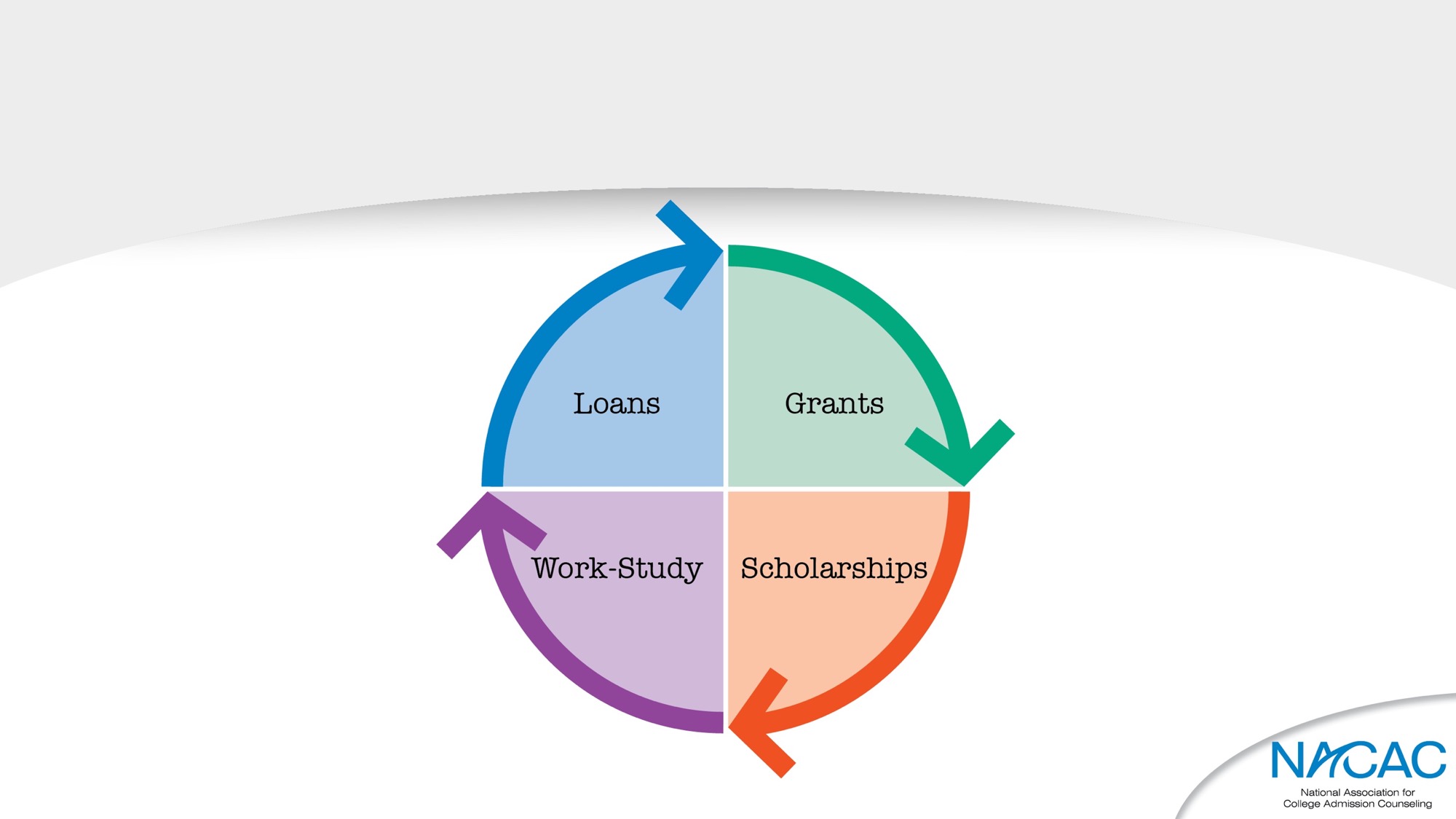 Types of financial aid
grants
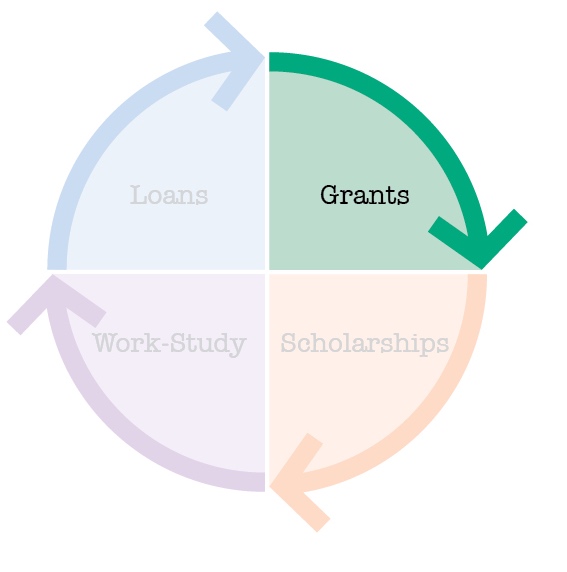 Federal Pell Grants
Federal Supplemental Education Opportunity Grants (FSEOG)
State Grants
Institutional Grants
Scholarships
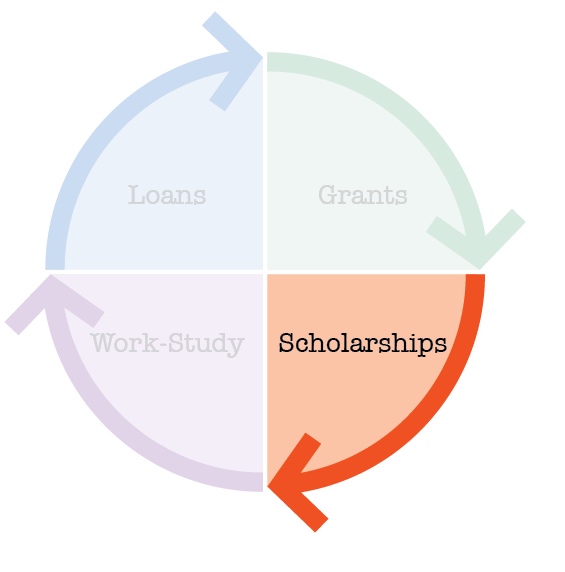 Athletic, Academic, Leadership, Theatre, Music
Usually Competitive
Institutional
National 
State, Local, or Civic
Work-study
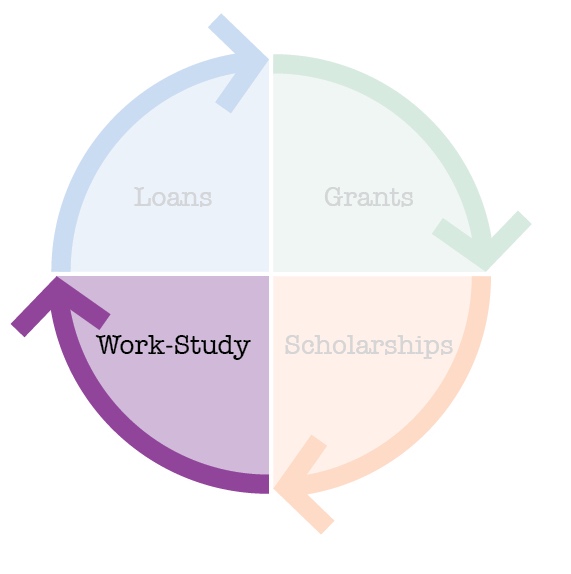 Based on demonstrated need
Student is provided an on-campus job
10 – 15 hours per week and paid directly to student
At least the state minimum wage, never below.
loans
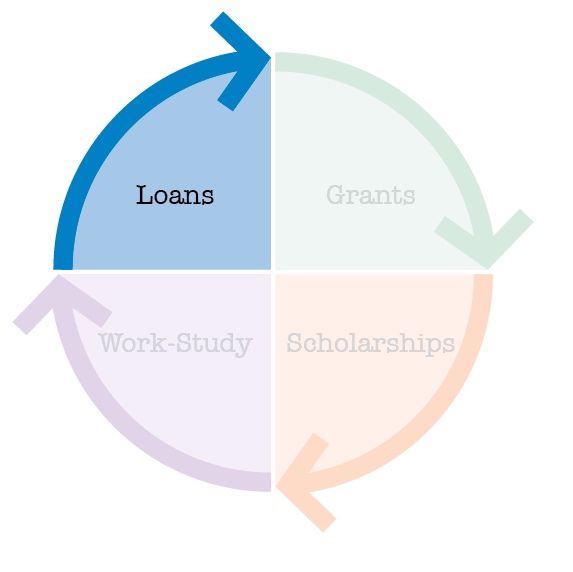 Direct Subsidized & Unsubsidized 
PLUS (Parent Loan for Undergraduate Students)
Private Loans
See current interest rates: https://studentaid.gov/understand-aid/types/loans/interest-rates
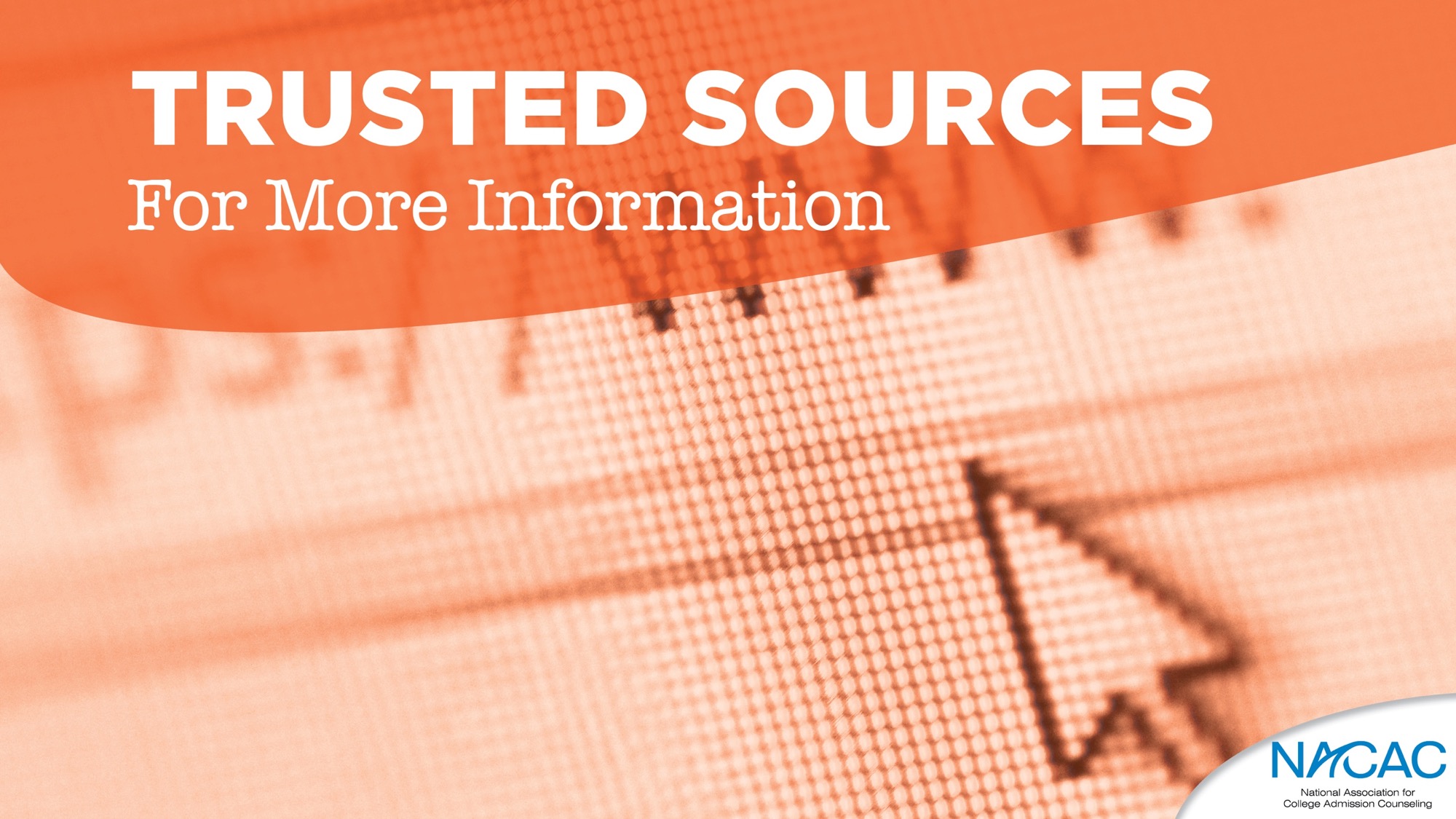 Trusted Sources
Hundreds of websites report to offer families advice about financial aid. Not all of them are truly helpful. Not all are accurate. NACAC has curated a list of trusted, up-to-date sources to help families navigate the process.
The Department of Education
Financial Aid Toolkit 
2021-2022 Counselors & Mentors Handbook
Loan Simulator information and log in
The National Training for Counselors & Mentors
Helping Students Navigate the Path to College
Federal Student Aid (FSA) Website
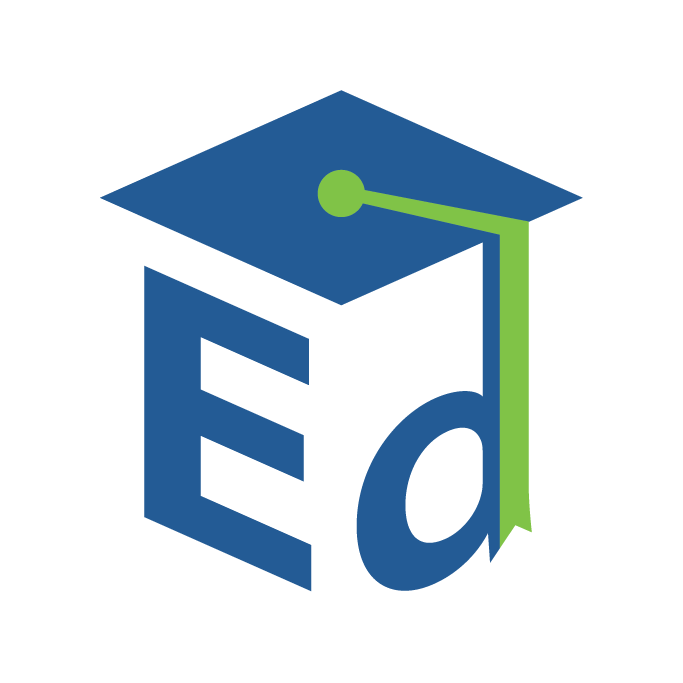 The Institute for College Access & Success
Income-Based Repayment 
College InSight
Project on Student Debt
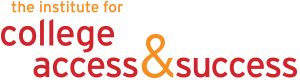 National Association of Student Financial Aid Administrators (NASFAA)
College Affordability & TransparencyResources for Counselors
Student Aid Tips for Unique Populations
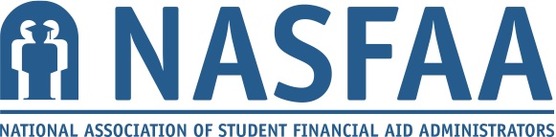 Consumer Financial Protection Bureau
Paying for College
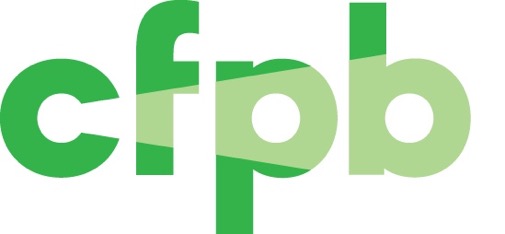 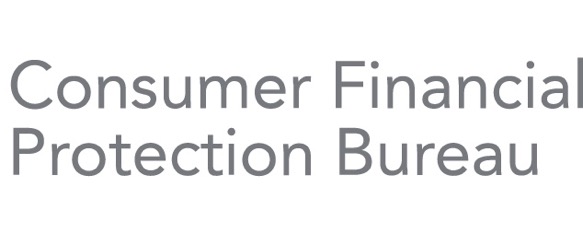 National College Attainment Network
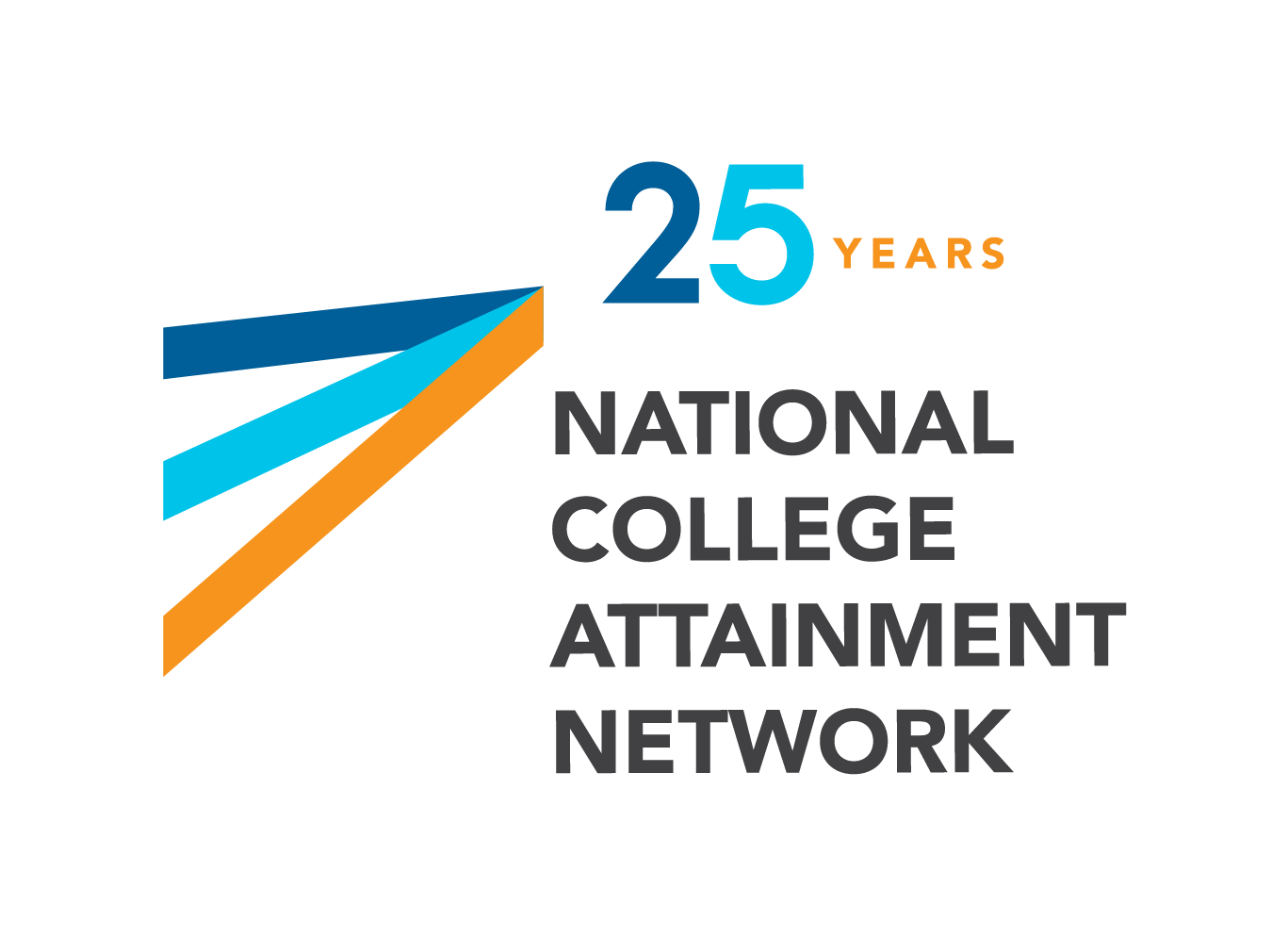 Form Your Future Campaign
summary
Visit the college’s website for an estimated net price information
Apply EARLY through the three main aid programs offered at the FEDERAL, STATE and INSTITUTIONAL level.
NEVER pay for any applications
ASK questions!
Be sure to check your email inbox frequently and follow up promptly.
Planning how to finance a degree has become a more prominent part of the college application process. By becoming aware of the costs associated with college, your family is better positioned to incorporate educational costs into your savings plan.
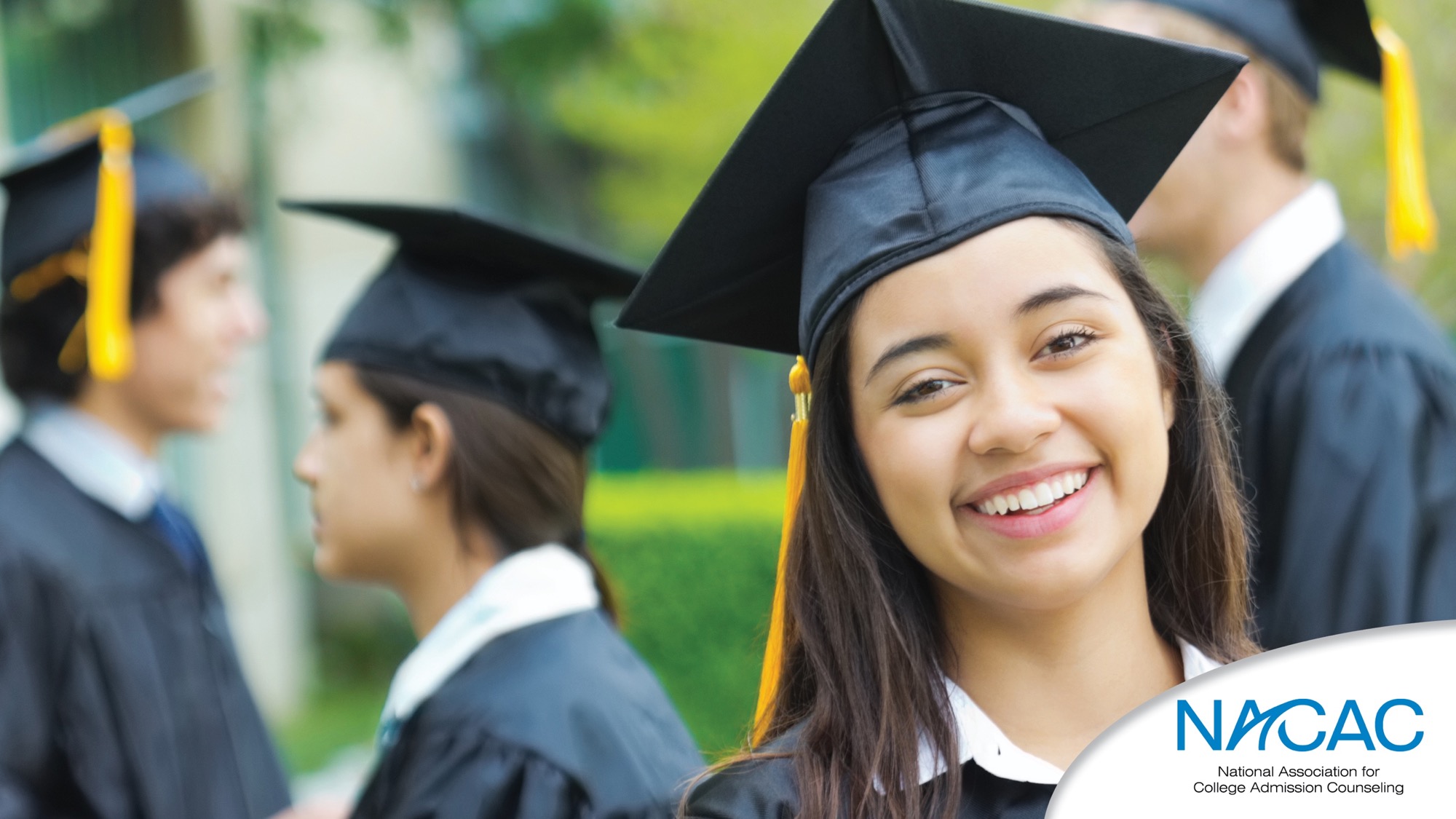 We Want to hear from you!
Thank you for taking the time to download and share this presentation. 
Your feedback is very important to us. 
Please take a few minutes to complete our survey. Your responses will help us improve this PowerPoint presentation.